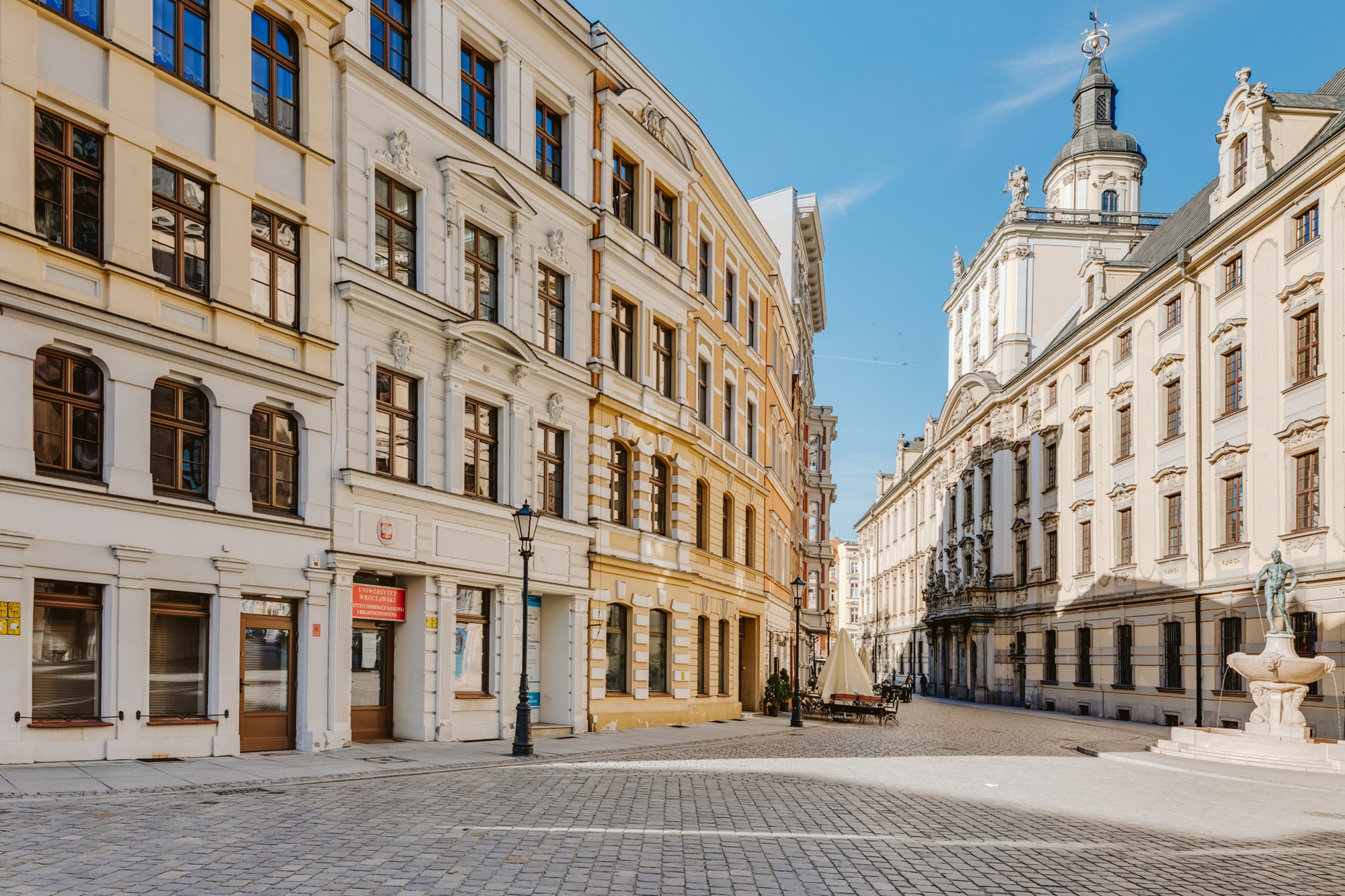 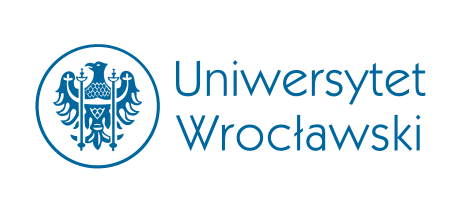 Prawo karne



Dr Konrad Lipiński
Katedra Prawa Karnego Materialnego
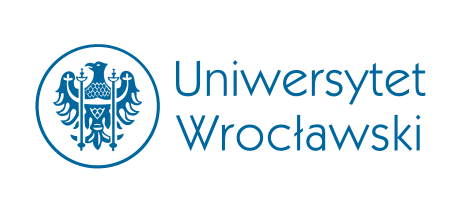 Zbieg przestępstw i kara łączna
Zbieg przestępstw, kara łączna
uwaga: 2 wielkie, systemowe nowelizacje
„krocząca” kara łączna – lipiec 2015 r.
powrót do starego systemu – czerwiec 2020 r. (ustawa o dopłatach do kredytów bankowych… [sic!])
czy w istocie jest to powrót do starego systemu? Zob. drobną różnicę w art. 86 par. 1
każda z nich ma swoje przepisy przejściowe
przepisy przejściowe nie wyłączają zastosowania zasady z art. 4 par. 1
nowy art. 91a: „Wydaniu wyroku łącznego nie stoi na przeszkodzie, że poszczególne kary wymierzone za należące do ciągu przestępstw lub zbiegające się przestępstwa zostały już w całości albo w części wykonane.”
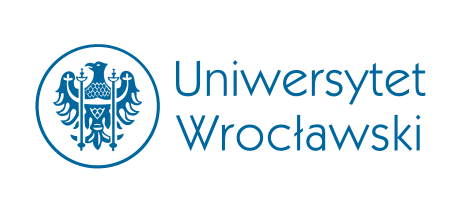 Zbieg przestępstw i kara łączna
Zbieg przestępstw
konstrukcja wieloczynowa
podstawa: wiele (więcej niż 1) czynów, z których każdy z osobna realizuje znamiona typu czynu zabronionego = wiele przestępstw
zbieg wieloczynowy może podlegać redukcji
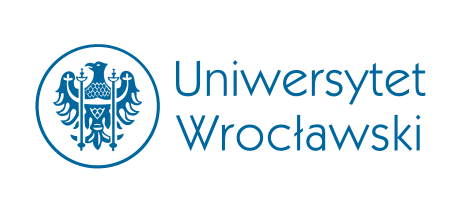 Zbieg przestępstw i kara łączna
Zbieg przestępstw
właściwy zbieg przestępstw
realny zbieg przestępstw
ciąg przestępstw
niewłaściwy (pomijalny) zbieg przestępstw
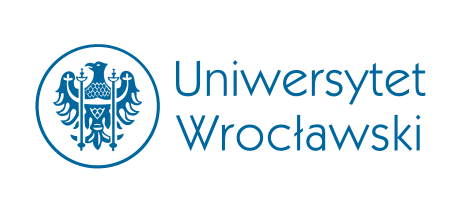 Zbieg przestępstw i kara łączna
Zbieg przestępstw
niewłaściwy (pomijalny) zbieg przestępstw
niektóre z przestępstw zostają pominięte przy wymiarze kary
związek funkcjonalny między przestępstwami: kara wymierzona za jedno przestępstwo wyczerpuje potrzebę ukarania za pozostałe
przestępstwo główne i „satelitarne”
kryteria o charakterze celowościowym
przestępstwa współukarane
uprzednie (np. formy stadialne jako odrębne czyny, formy niesprawcze oraz sprawstwo, relacja środka do celu)
następcze (np. wykorzystanie owoców przestępstwa)
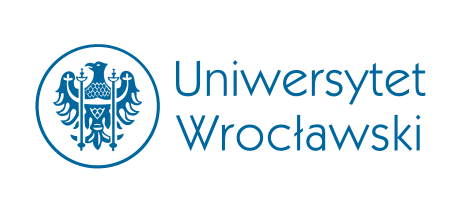 Zbieg przestępstw i kara łączna
Zbieg przestępstw
realny zbieg przestępstw
konstrukcja wieloczynowa
stanowi podstawę wymierzenia kary łącznej
warunki:
2 lub więcej przestępstw
„zanim zapadł pierwszy wyrok, chociażby nieprawomocny”
zbieg może mieć charakter jednorodny lub różnorodny
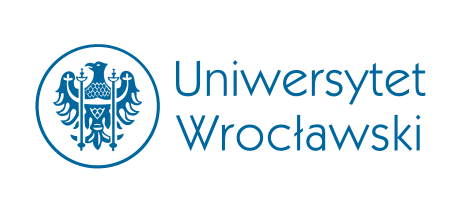 Zbieg przestępstw i kara łączna
Zbieg przestępstw
ciąg przestępstw
postać realnego zbiegu przestępstw
silne związki przedmiotowo-podmiotowe między poszczególnymi przestępstwami
przesłanki (art. 91 par. 1):
popełnienie 2 lub więcej przestępstw
zanim zapadnie pierwszy wyrok (chociażby nieprawomocny) co do któregokolwiek z nich
krótkie odstępy czasu między przestępstwami
wykorzystanie takiej samej sposobności
tożsamość podstawy wymiaru kary
możliwe usiłowanie i dokonanie, kumulatywna kwalifikacja prawna
konsekwencja: zwiększenie górnej granicy ustawowego zagrożenia o połowę
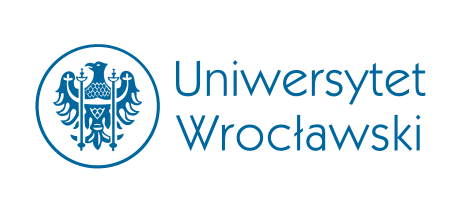 Zbieg przestępstw i kara łączna
Kara łączna
teoretyczne systemy wymiaru kary łącznej
system absorpcji
system kumulacji
system asperacji
systemy mieszane
możliwość wymierzenia w:
„zwykłym” wyroku skazującym obejmującym popełnienie kilku przestępstw
wyroku łącznym, jeśli kary za kilka przestępstw wymierzono w kilku postępowaniach (przed tym samym lub innymi sądami)
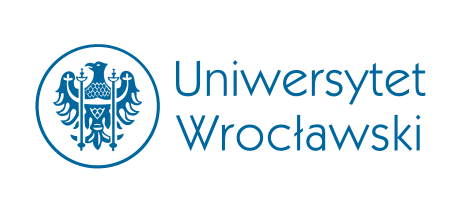 Zbieg przestępstw i kara łączna
Kara łączna
obligatoryjny charakter
podstawą wymiaru kary łącznej mogą być tylko kary jednostkowe
oznacza to konieczność ponownej analizy całego zbiegu i rozwiązania dotychczasowej kary łącznej w przypadku skazania za „nowy” czyn
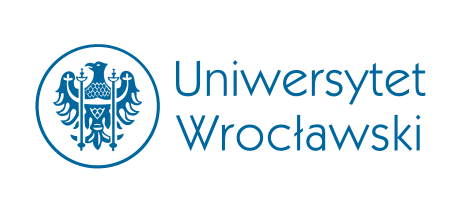 Zbieg przestępstw i kara łączna
Kara łączna
wymierzana w przypadku realnego zbiegu przestępstw
warunki:
2 lub więcej przestępstw
„zanim zapadł pierwszy wyrok, chociażby nieprawomocny”
kary tego samego rodzaju „lub inne podlegające łączeniu”
kary tego samego rodzaju: np. pozbawienie wolności + pozbawienie wolności
kary podlegające łączeniu: ograniczenie wolności + pozbawienie wolności
grzywna łączy się tylko z inną grzywną (w tym wymierzoną w innym systemie)
podstawa: „kary z osobna wymierzone za zbiegające się przestępstwa”
2 etapy: 1) kary jednostkowe, 2) kara łączna
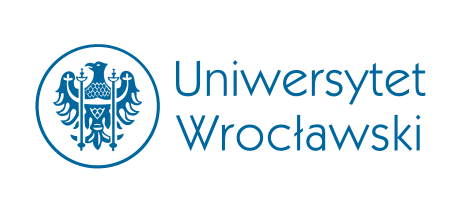 Zbieg przestępstw i kara łączna
Kara łączna
granice wymiaru kary łącznej:
powyżej najwyższej kary jednostkowej
może to wykluczyć połączenie jednostkowych kar pozbawienia wolności z warunkowym zawieszeniem wykonania w karę łączną z warunkowym zawieszeniem wykonania
pełna absorpcja możliwa jest tylko w 3 przypadkach:
art. 86 par. 1 zd. 2 (wymierzenie maksymalnej kary jednostkowej)
art. 88 (kary eliminacyjne jako kara łączna)
art. 89a par. 1 (warunkowe zawieszenie kary na podstawie art. 60 par. 5)
do sumy wymierzonych kar
nieprzekraczalne limity:
810 stawek dziennych grzywny (wyjątek: 4500 – art. 86 par. 2b)
uwaga: nowa wysokość pojedynczej stawki dziennej (art. 86 par. 2)
2 lata ograniczenia wolności
20 lat pozbawienia wolności
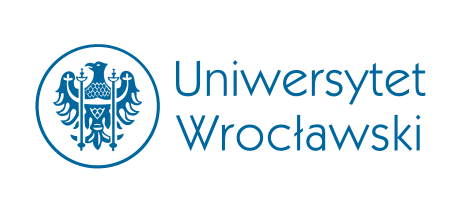 Zbieg przestępstw i kara łączna
Kara łączna
kary podlegające łączeniu:
kary jednorodne
grzywna wymierzana kwotowo z grzywną wymierzaną w stawkach dziennych
kara pozbawienia wolności z karą 25 lat lub dożywotniego pozbawienia wolności
kara pozbawienia wolności z karą ograniczenia wolności (w stosunku 1:2)
czy połączenie jest obligatoryjne? Wyrok TK z 11 czerwca 2019 r., P 20/17
możliwość wymierzenia koniunkcyjnej kary łącznej (art. 87 par. 2)
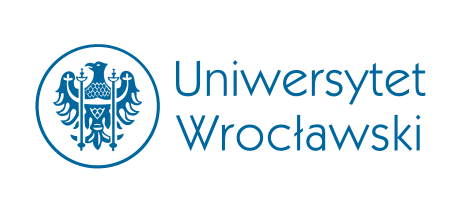 Zbieg przestępstw i kara łączna
Kara łączna
połączalność kar z warunkowym zawieszeniem wykonania i bez warunkowego zawieszenia wykonania
możliwość połączenia kar „w zawieszeniu” w karę łączną „bez zawieszenia”
możliwość zawieszenia wykonania kary łącznej
możliwość wymierzenia grzywny na podstawie art. 89a par. 2
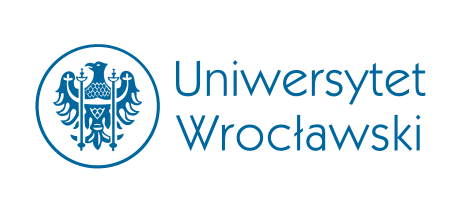 Zbieg przestępstw i kara łączna
Kara łączna
art. 85a k.k. – dyrektywa wymiaru kary łącznej: sąd bierze pod uwagę przede wszystkim
cele zapobiegawcze i wychowawcze, które kara ma osiągnąć w stosunku do skazanego
potrzeby w zakresie kształtowania świadomości prawnej społeczeństwa
problem szczególnych dyrektyw wymiaru kary łącznej
związek przedmiotowo-podmiotowy między przestępstwami
czy mogą mieć zastosowanie pozostałe dyrektywy wymiaru kary?
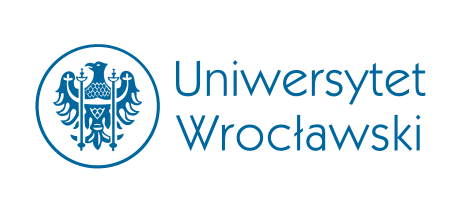 Zbieg przestępstw i kara łączna
Kara łączna
odpowiednie stosowanie do łączenia środków karnych
„Środki karne, przepadek, środki kompensacyjne, środki zabezpieczające oraz dozór stosuje się, chociażby orzeczono je tylko co do jednego ze zbiegających się przestępstw” (art. 90 par. 1)
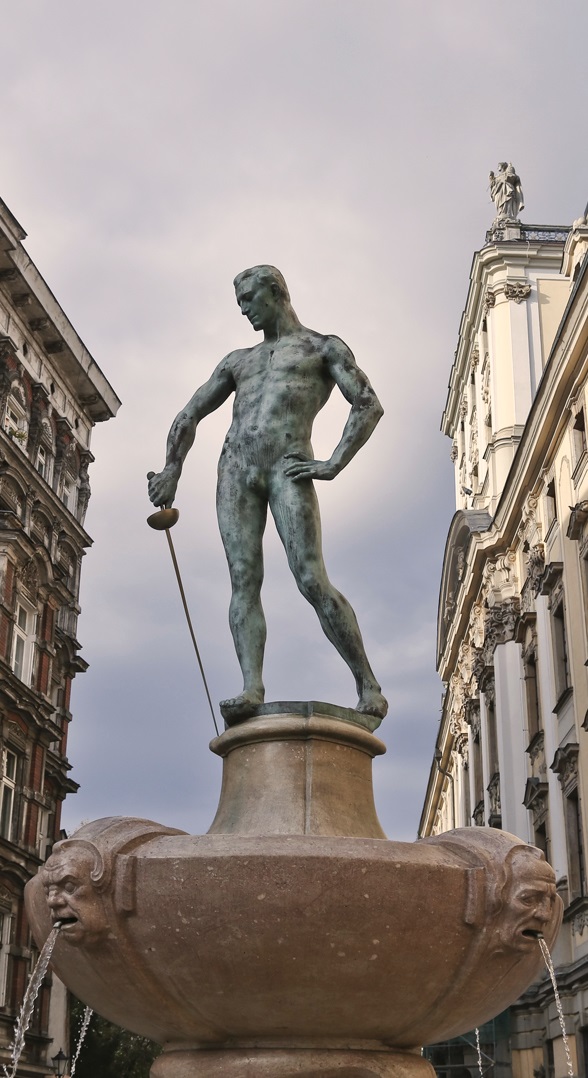 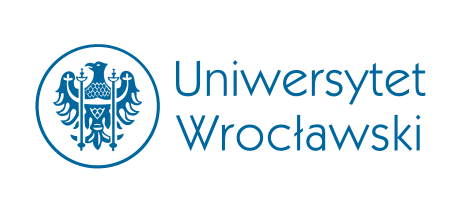